Fonds USC Bressoux (265103)
June 16 2009 at 3:06:37
Fonds USC Grâce-Berleur (265129)
June 16 2009 at 4:06:51
Fonds Jean Nihon (265154)
June 16 2009 at 4:06:38
Fonds Fédération verviétoise du Parti socialiste   (265201)
June 17 2009 at 8:06:37
Fonds Léon Brockus (265245)
June 17 2009 at 9:06:31
Fonds Célestin Demblon (265275)
June 17 2009 at 10:06:02
Fonds Elisa Devlieger (265285)
June 17 2009 at 10:06:01
Fonds Alex Fontaine-Borguet (265293)
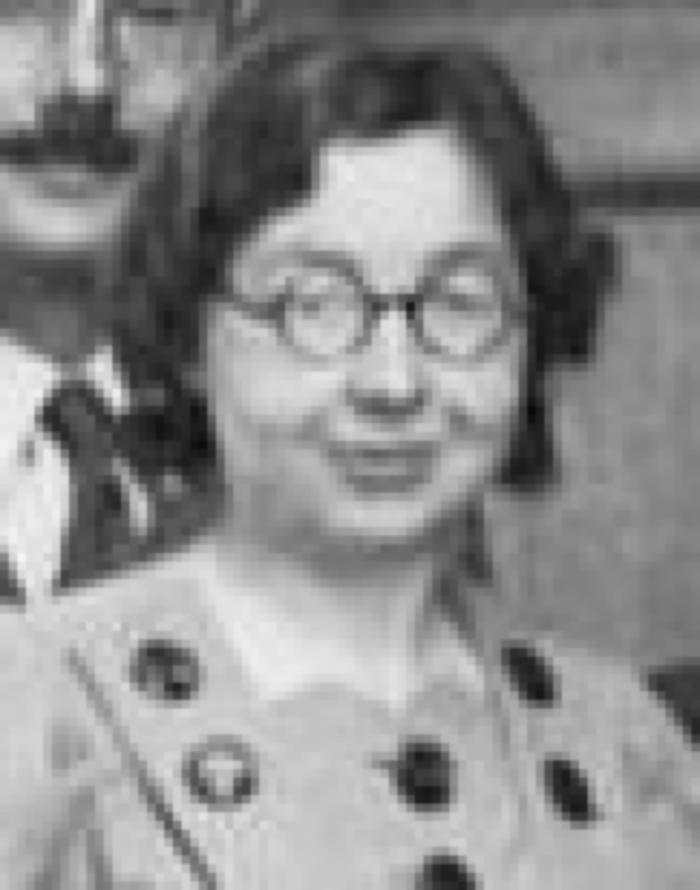 June 17 2009 at 11:06:37
Fonds Catherine Gillon (265300)
June 17 2009 at 11:06:26
Fonds Grévesse (265306)
June 17 2009 at 11:06:32
Fonds Christian Léonet (265329)
June 17 2009 at 12:06:10
Fonds Christiane Wéry (265883)
June 18 2009 at 3:06:27
Collection gadgets et objets (265890)
June 18 2009 at 4:06:44
Collection photos (265894)
June 18 2009 at 4:06:46
Collection livrets ouvriers (265895)
June 18 2009 at 4:06:06
Collection électorale (266699)
June 24 2009 at 4:06:16
VI ème rapport annuel du Comité directeur de la Fédération ouvrière suisse et du Secrétariat ouvrier suisse pour l'année 1892; Procès-verbaux des séances du Comité central; Le congrès ouvrier de Bienne à Pâques 1893; Rapport au département fédéral de l'Industrie sur la motion Comtesse et les requêtes des manifestations du 1er mai (327426)
February 11 2010 at 1:02:44
VII ème rapport annuel du comité directeur de la Fédération ouvrière suisse et du Secrétariat ouvrier suisse pour l'année 1893; Procès-verbaux de la séance du Comité central; rapport d'enquête sur la position de la population ouvrière à l'égard de la législation fédérale concernant l'assurance-maladie et l'assurance accidents (327427)
February 11 2010 at 1:02:44
Histoire populaire de l'intolérance de l'inquisition et de la liberté en Belgique ou récit des souffrances endurées par nos pères pour la liberté (327697)
February 11 2010 at 1:02:45
Considérations sur les causes de la grandeur des Romains et de leur décadence (327813)
February 11 2010 at 1:02:45
La révision belge 1890-1893 (327867)
February 11 2010 at 1:02:45
Histoire du socialisme et de la coopération dans le centre (327976)
February 11 2010 at 1:02:46
Caisse de chômage pour les ouvriers sans travail : rapport présenté au nom du collège par M. le Bourgmestre (328254)
February 11 2010 at 1:02:46
Cours de style à l'usage des élèves des divisions supérieures des écoles primaires (328397)
February 11 2010 at 1:02:47
Conférence sur le contrat de salaire et les moyens de l'améliorer (328950)
February 11 2010 at 1:02:49
Collection drapeaux et bannières (351415)
March 26 2010 at 10:03:20
Fonds Marcel Lantin (407950)
November 8 2010 at 10:11:33
Fonds Paul Bolland (415264)
December 2 2010 at 3:12:20
Collection périodiques (449145)
January 10 2011 at 11:01:49
Fonds d'archives d'institutions (526008)
February 18 2011 at 11:02:36
Fonds Sociétés Coopératives (526805)
February 18 2011 at 1:02:22
La propagande de la Fédération ouvrière bruxelloise (651073)
April 19 2011 at 4:04:32
Vade-mecum du typographe (972885)
September 8 2011 at 12:09:02
Histoire de la vie et des voyages de l'amiral Christophe Colomb (1035111)
October 10 2011 at 10:10:41
Socialisme et vie politique (1274625)
January 9 2012 at 3:01:38
Comptes-rendus, conférences, congrès, discours, lois, rapports (1275005)
January 9 2012 at 4:01:49
Discours (1275068)
January 9 2012 at 4:01:40
De la Commune à l'anarchie (1514026)
March 6 2012 at 10:03:46
La foire aux reliques (1549565)
March 22 2012 at 9:03:24
La propriété et le socialisme (Conférence donnée à la Mutualité socialiste de la Hstre le dimanche 15 janvier 1893) (1675849)
May 7 2012 at 10:05:41
Daphné (1746651)
June 6 2012 at 11:06:08
Livrets d'ouvrier (2899925)
December 13 2013 at 11:12:10
Histoire du mouvement ouvrier en Belgique 1830-1914 : Table des matières (3753425)
March 26 2015 at 2:03:42
Conseil national de Protection de la jeunesse et Comité de Protection de la jeunesse (4027077)
October 20 2015 at 2:10:35
Chapuis : décapité à Verviers (4099132)
January 5 2016 at 10:01:40